Здравствуй, дорогой прадедушка!
Тебя не стало раньше, чем родился я, но память о тебе живет в сердцах твоих детей и внуков. Бабушка много рассказывала о тебе, а я внимательно слушал о том, что пришлось испытать вам в те тяжелые времена, ведь горе и беда не обошли стороной ни одну семью. 
С уважением, твой правнук Махкамов Масрур.
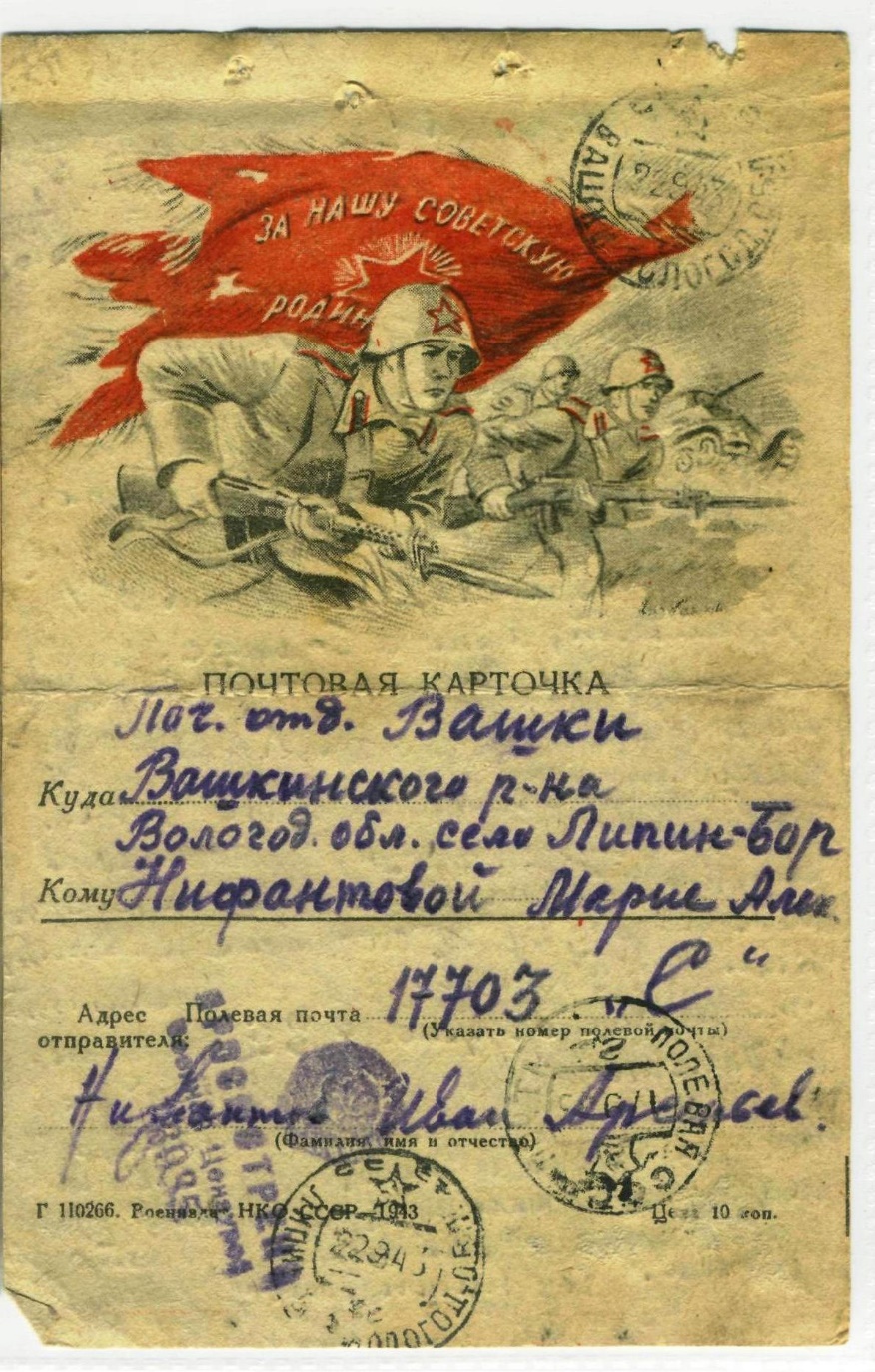 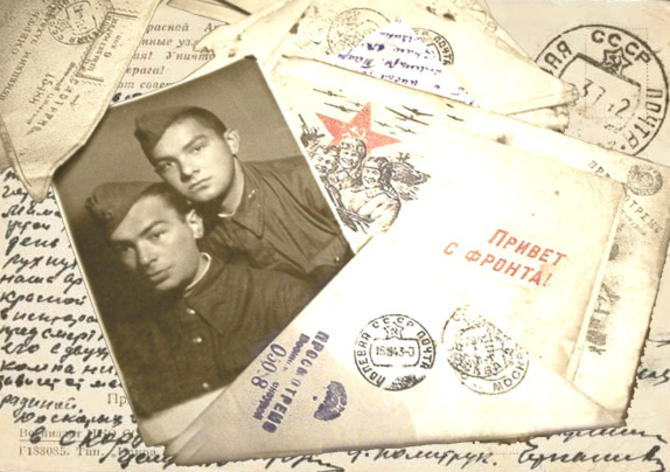 Здравствуйте, Дорогие Ветераны Великой Отечественной войны! Пишет Вам ученик 5Б класса, Гиниятов Максим.
О войне я знаю не только из книг и фильмов, но и из рассказов моих родственников. В нашей семье бережно хранятся боевые награды моих прадедушек, которые отважно сражались на фронтах войны. Мои родители много рассказывали про их подвиги, мужество. Я горжусь ими!
Всем ветеранам я хочу пожелать крепкого здоровья и долгих лет жизни!
Уважение
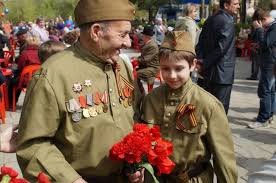 Благодарность
Гордость
Рассказ «Дедушка»
Автор рассказа 
Сергей Георгиев
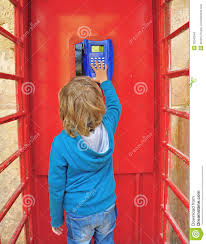 Алёша
Что можно сказать о героях рассказа? Найдите ответ в тексте.
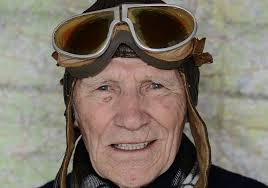 Дедушка
Как вы думаете, почему Лешка продолжал звонить незнакомому дедушке?
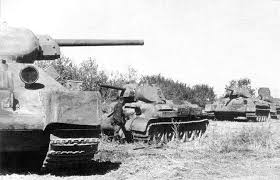 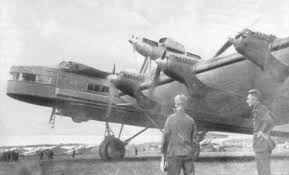 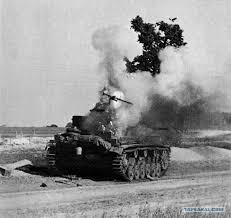 Малыш
Два прилагательных
Три глагола
Словосочетание
Имя существительное
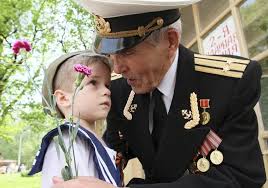 Гордость
Уважение
Благодарность
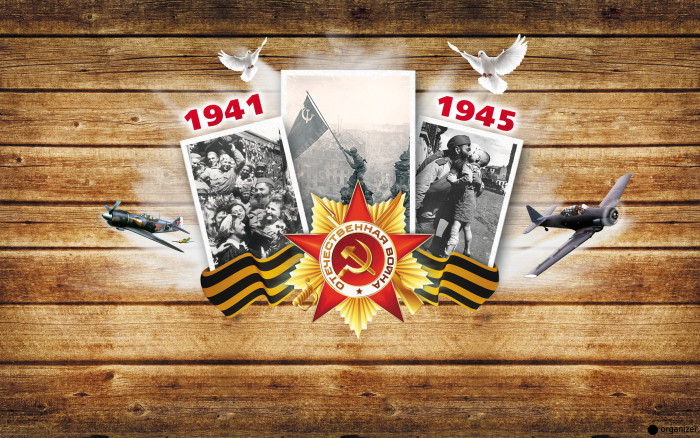 Спасибо дедам за Победу!